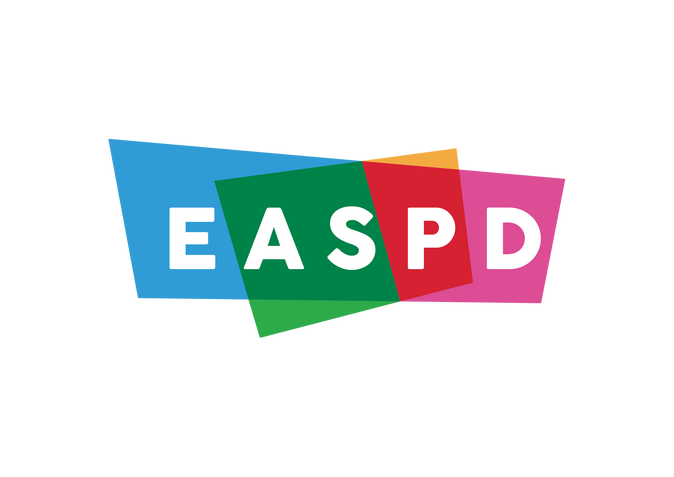 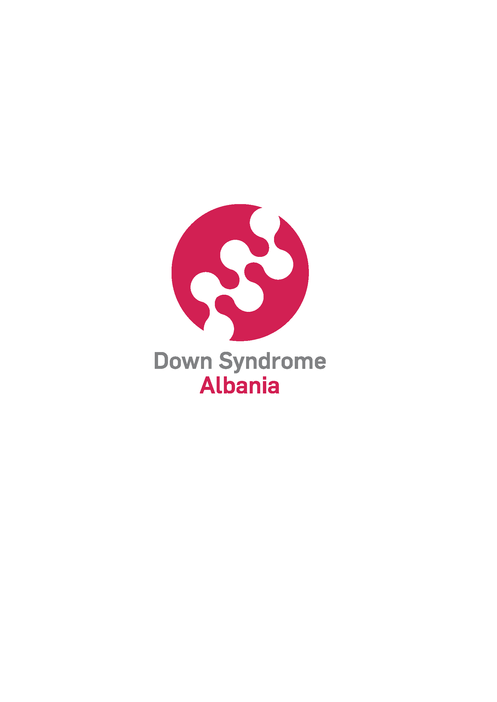 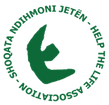 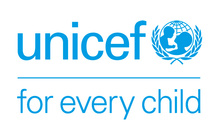 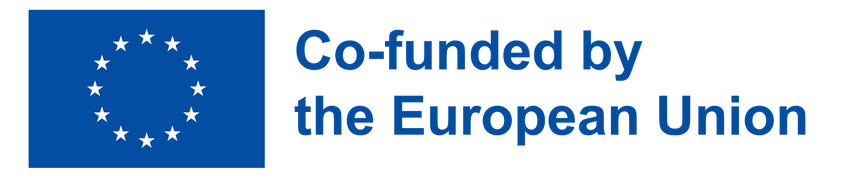 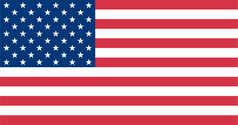 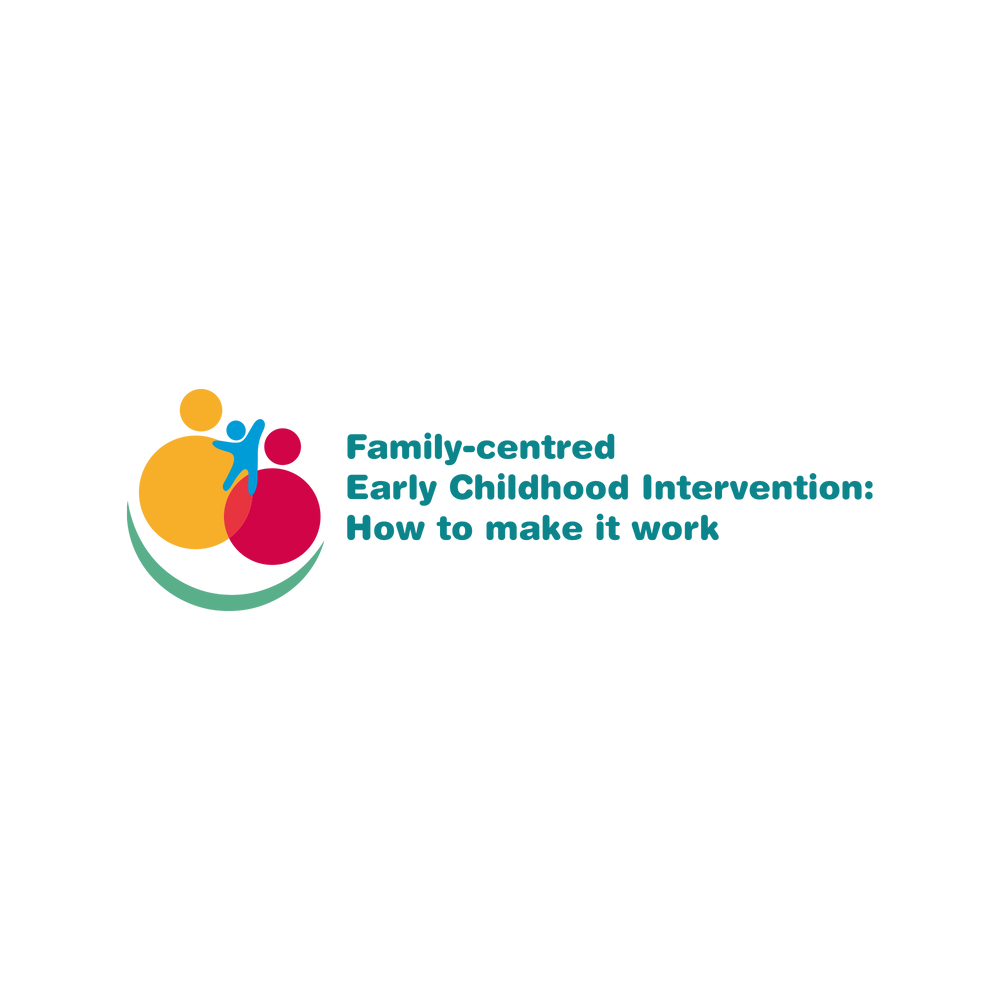 Looking for Solutions: 
Georgian ECI Model
Liana Mkhatvari
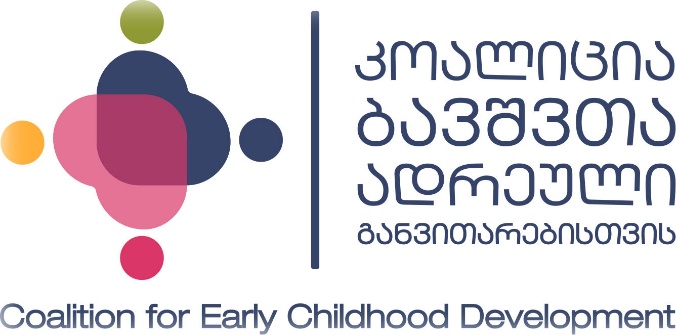 www.adreuli.ge
#FamilyCentredECI
[Speaker Notes: Size: 69,700 km

Population: 3.7 million

Child 0-4 – 255 000 (2020)

Children with disabilities – 5000+ (2020)
 Post-Soviet country; 
Representative Democratic Parliamentary republic, with a president;]
Overview of Georgian ECI Model 
(0-7 years):
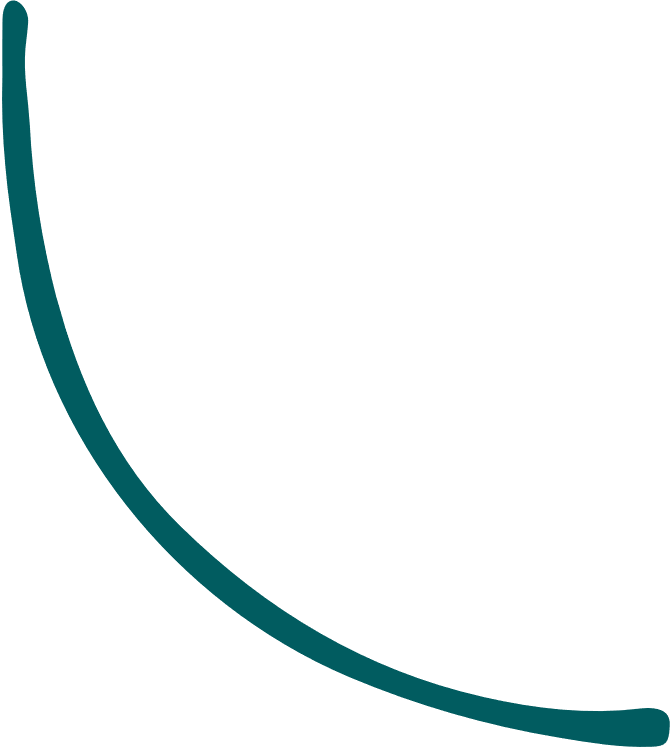 Providers: NGOs registered at State Social Agency are main ECI providers and funding comes from MOHLSA (Ministry of health, Labor and Social Welfare)

Setting for ECI: All children from 0-3 years receive ECI at natural environments (Parents’ group sessions can be held at the center) and Children  above 3 years receive 50 % of the visits (total of 8) at the center or natural environment.

Funding: The annual budget is adjusted to the demand (number of eligible children, service providers' caseload capacity) and service is free of charge for all families (by receiving vouchers for 12 months, that can be annually renewed).
Team: Interdisciplinary/transdisciplinary
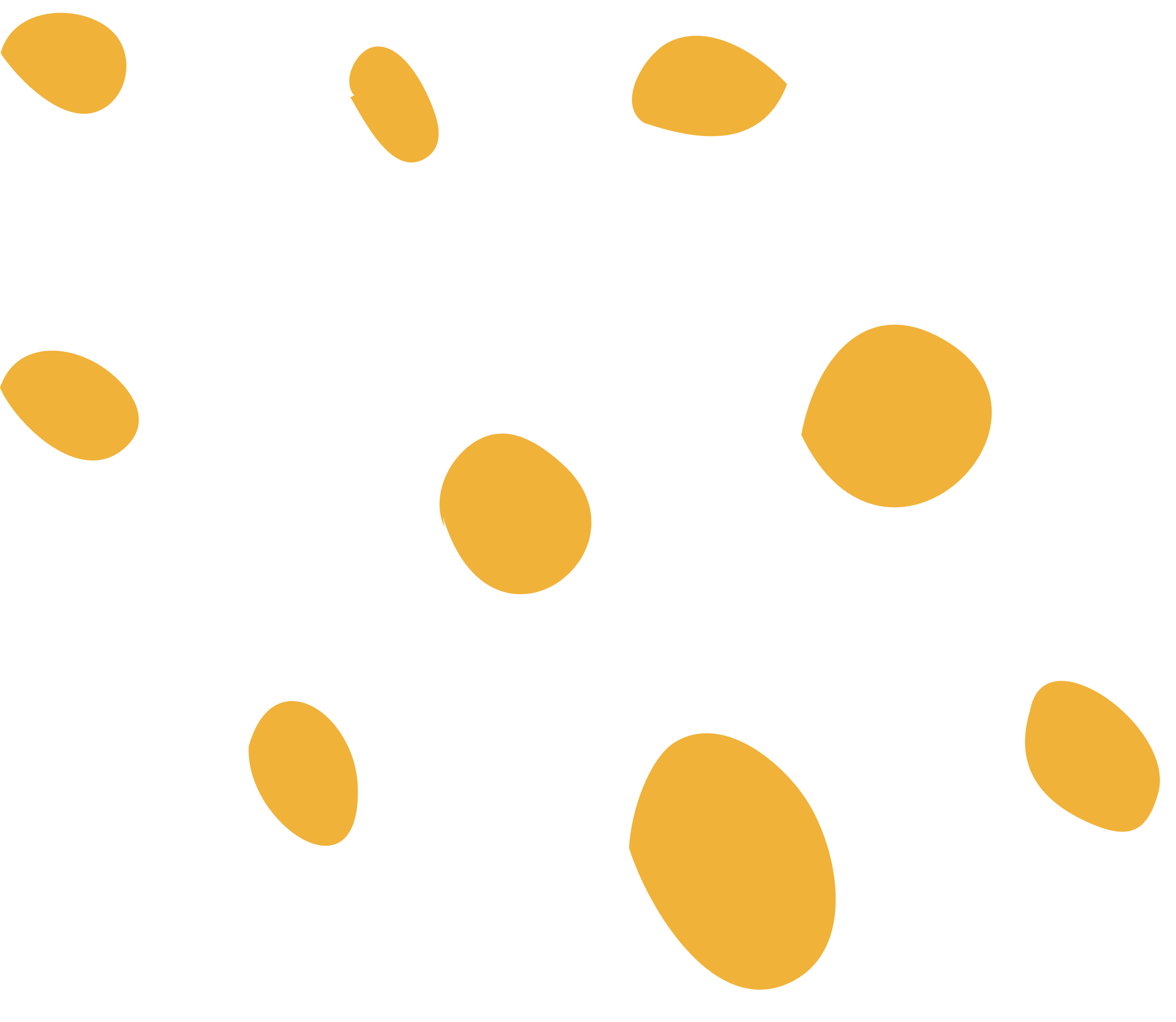 #FamilyCentredECI
[Speaker Notes: Started with 1 organization in 2009 and nationwide since 2012.
ECI state subprogram is part of the state “Social Rehabilitation and Child Care” program, developed by MoLHSA and approved by the Parliament.
State service standards developed by MoLHSA with the collaboration of the ECI coalition (NGO)
any individual (including parents) or agency may refer a potentially vulnerable child to ECI through the local intervention teams.
Diagnosis is made according to ICD -10.
Parents are familiar with their children’s abilities: strengths and difficulties, know their rights, are better adapted in the society and grown closer to their potential. Also are more empowered (also economically), have less health issues

Develop nationwide surveillance and screening preferably at the Primary Health Care level,
Develop strong system of referral and transition

Aim: Prevention of institutionalization of infants and children with special needs and provision of high-quality services based on individual needs and strengths of children and families, promote social inclusion of children with special needs, empowering of families.]
Overview of Georgian ECI Model:
Identification: Children with developmental risks are identified at Child Policlinics, at private Doctors’ offices or neuropsychological clinics and are referred to ECI with medical forms and psychological reports.  
Current Coverage: More than 2800 Children of 24 Municipalities, 34 ECI providers, budget of  - 1 500 000 EUR.
Standards and Legislation: ECI state subprogram is part of the state “Social Rehabilitation and Child Care” program, developed by MoLHSA (content can be renewed with ECI Coalition member NGOs) and standards approved by the Parliament.
ECI Team trainings: Certification pre-service and in-service trainings (4 different modules) by ECI coalition (Framework adapted by MOHLSA)
#FamilyCentredECI
[Speaker Notes: The ECI service paradigm shift: from the traditional, medical, child-focused model to cost-effective, capacity building, family-focused model
Implemented activities: 
Workshops, trainings aimed at rising awareness of medical doctors and other professionals by getting evidence-based information regarding best practices from reliable local and international organizations (professional societies, unions)  
Involving MDs in the process of identification of children at risk and equip them with appropriate screening tools (scientifically reliable and valid, adapted to culture, brief, user-friendly, easy to learn and administer)
Creating ECI services and referral system in capital and in the regions 
Introducing successful cases of early identification and ECI outcomes

implemented activities: 
Training of trainers of professionals
Creation of pre-service training module for ECI specialists
Creation of in-service training modules for ECI specialists and professional supervision
Train new specialists
Use experienced professionals’ expertise: to conduct training professional supervision, mostly are engaged in a transdisciplinary team and support primary providers (ECI specialists,)  and at the same time are working in clinical settings (habilitation – rehabilitation, autism program, etc.)]
Process of Identification and Referral:
Protocol of Child Development Screening and Surveillance
Standardized (for research reasons) Screening Tool ASQ- Ages and Stages Questionnaires‘ 2 – 66 months (but we don’t have the right to use it officially yet to screen children)
ECI Cycle:
Progress monitoring is conducted in every 6 month
Possible Recommendations:
Ensure the highest level of Government commitment for the development and full implementation of ECI services
Develop appropriate costing and budgeting system for ECI services - diversification of funds
Maintain and strengthen collaboration with international partners to ensure technical and financial support for ECI program development
Develop an appropriate regulatory framework for ECI national services
Develop National ECI strategy and the Operational Plan
Develop nationwide surveillance and screening preferably at the Primary Health Care level
Develop strong system of referral and transition
#FamilyCentredECI
[Speaker Notes: The ECI service paradigm shift: from the traditional, medical, child-focused model to cost-effective, capacity building, family-focused model
Implemented activities: 
Workshops, trainings aimed at rising awareness of medical doctors and other professionals by getting evidence-based information regarding best practices from reliable local and international organizations (professional societies, unions)  
Involving MDs in the process of identification of children at risk and equip them with appropriate screening tools (scientifically reliable and valid, adapted to culture, brief, user-friendly, easy to learn and administer)
Creating ECI services and referral system in capital and in the regions 
Introducing successful cases of early identification and ECI outcomes

implemented activities: 
Training of trainers of professionals
Creation of pre-service training module for ECI specialists
Creation of in-service training modules for ECI specialists and professional supervision
Train new specialists
Use experienced professionals’ expertise: to conduct training professional supervision, mostly are engaged in a transdisciplinary team and support primary providers (ECI specialists,)  and at the same time are working in clinical settings (habilitation – rehabilitation, autism program, etc.)]